Raspberry Pi B+
Jiřik Bořik a Čuba++
Představeni RasPi
Dnes se budete učit. 

prdlajs

Dneska si budete hrát!
Historie
19 February 2012 – The first proof of concept SD card image based on Debian 6.0 (Squeeze)
15 October 2012 – It is announced that new Raspberry Pi Model Bs are to be fitted with 512 MB

October 2013 – The Foundation announces that the one millionth Pi had been manufactured in the United Kingdom

14 July 2014 – Raspberry Pi blog announced the Raspberry Pi Model B+
Eben Upton
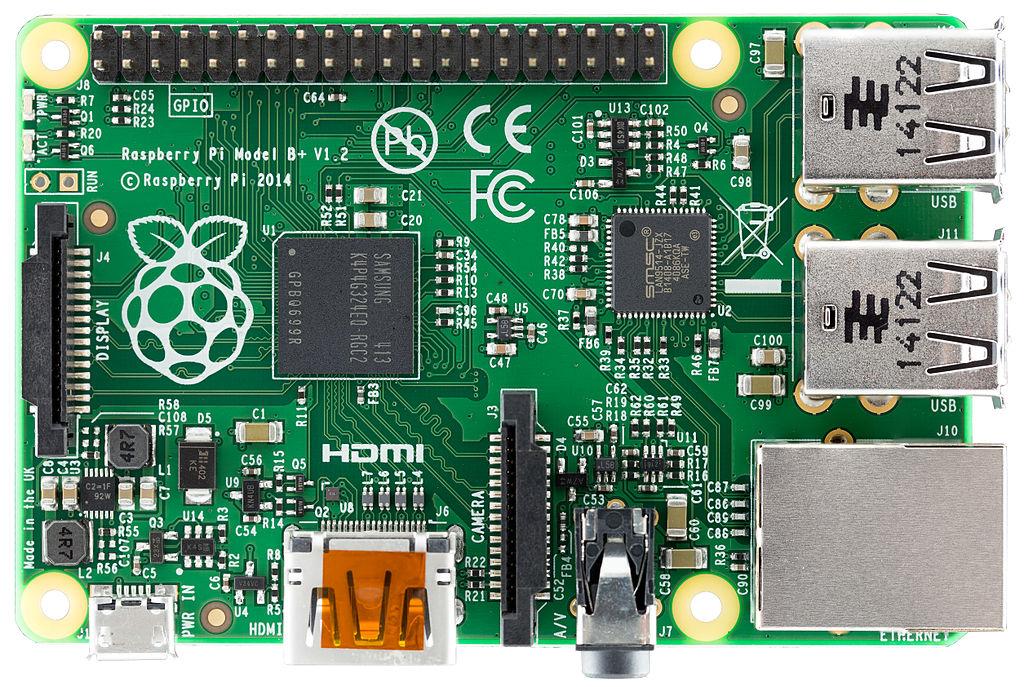 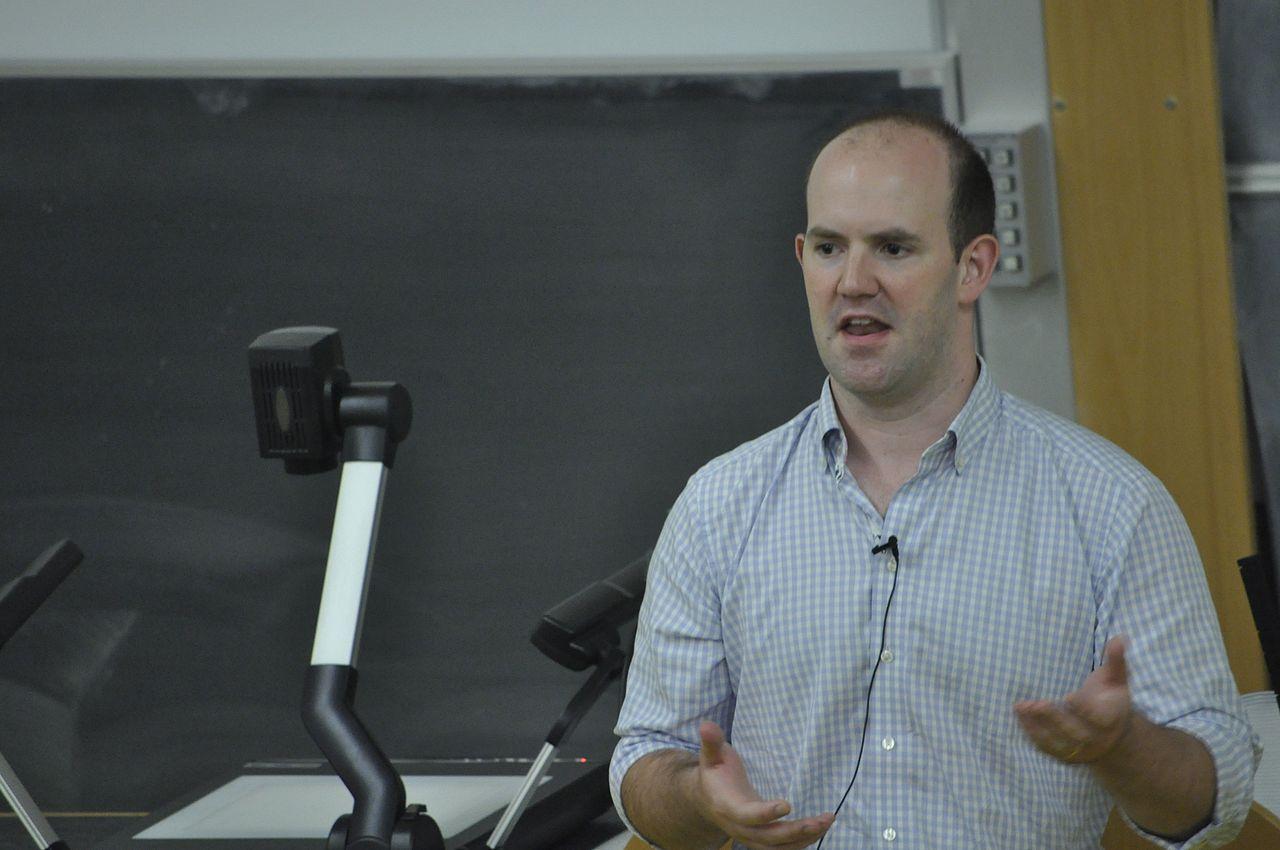 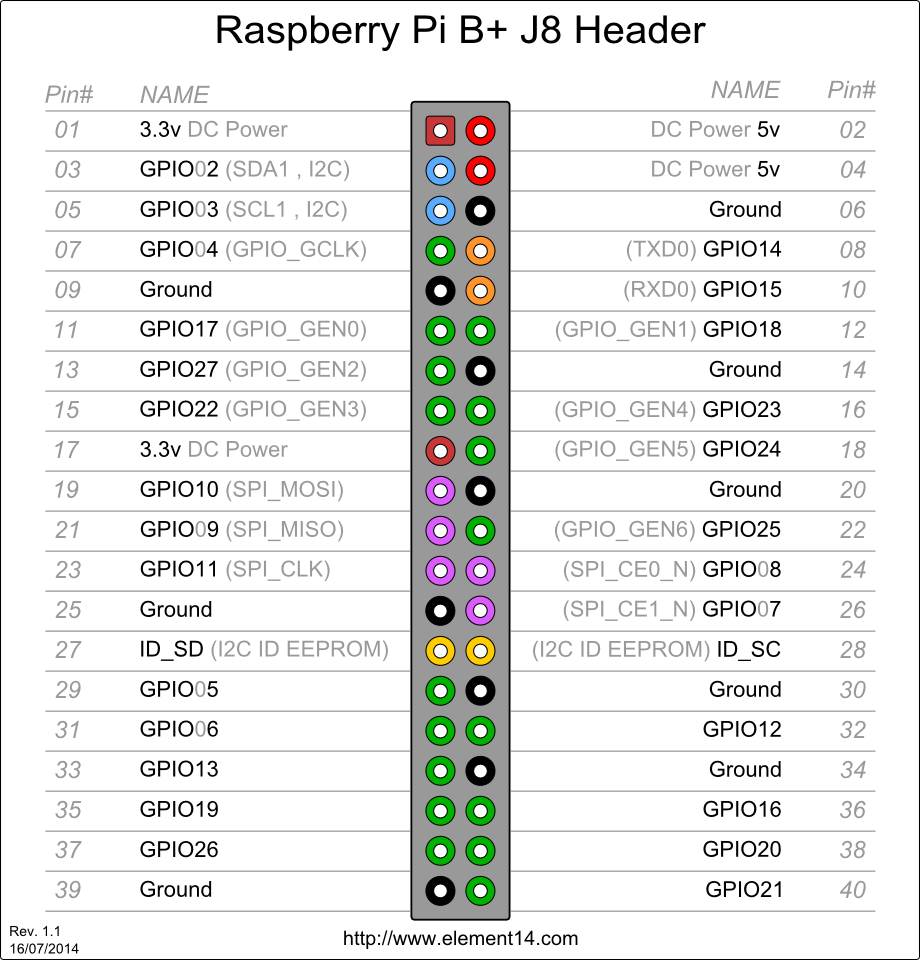 PINs
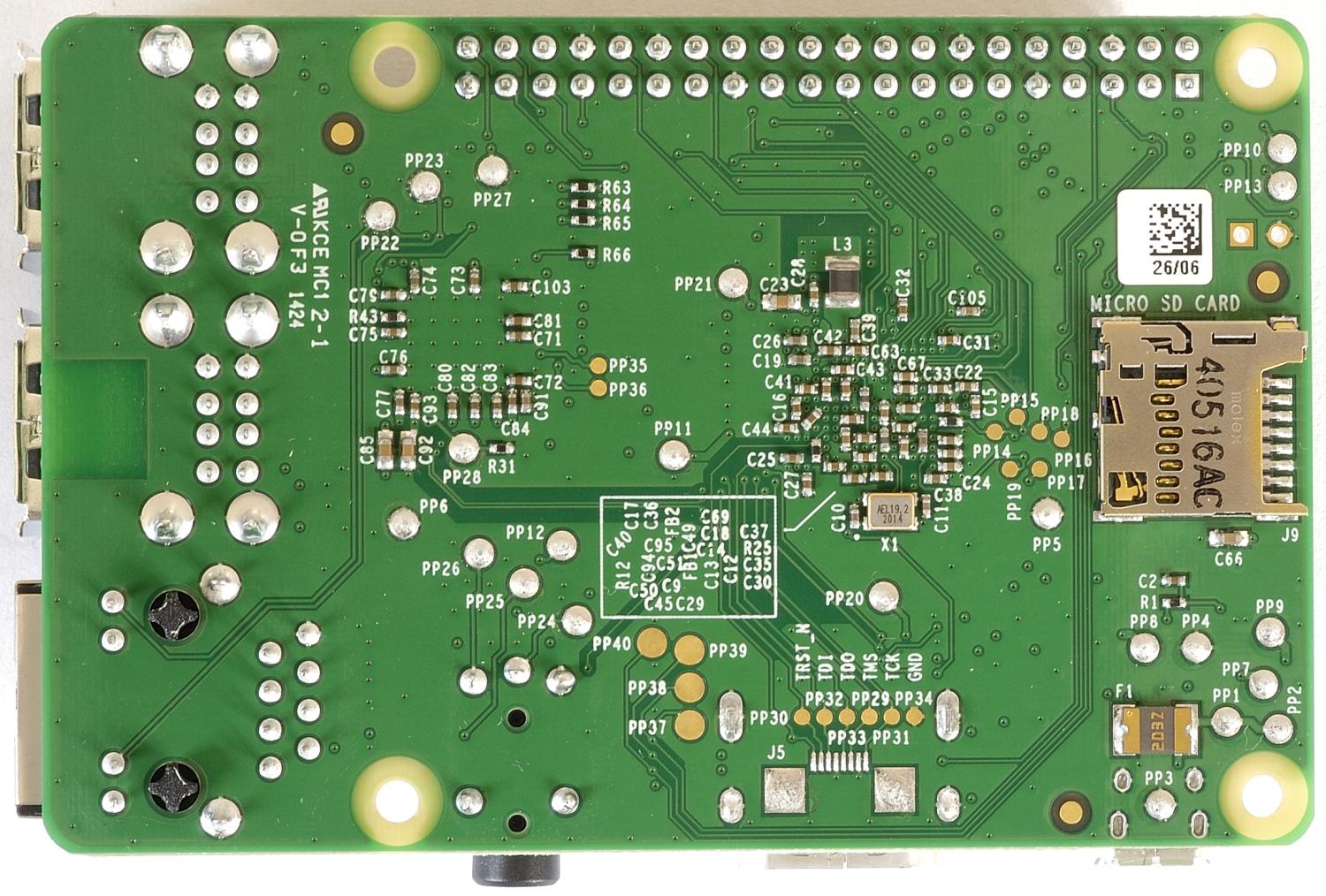 Limity RasPi
Primární limit: to, co vám sedí na krku
Mimo to: 
microSD karta pro boot
omezená RAM
omezený výkon
málo GPIO
Jiní hráči: 
BeagleBone Black ~ 50€(1GHz,flash, 66GPIOs)
Banana PI ~ 50€(2x1GHz, 1GB, 80GPIOs)
Cubieboard ~ 100€(4x1GHz, 2GB)
HummingBoard ~ 100€(2x1GHz, 1GB, 8GPIOs)
OLinuXino Lime  ~ 33€(2x1GHz, sata, 160GPIOs)
A co jako?
Domácí server - teplo, pohyb, obraz i video, file server, TOR
Domácí rádio a televize
Domácí FM rádio
Časosběr
Fotopast
Logika robota
Bittorrent Server ;-) 
Weather station 
Minecraft server
RasPi cluster
BitCoin miner
Všechno dohromady
The PiPhone
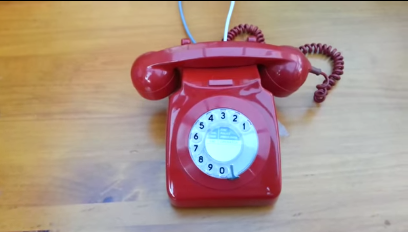 R2D2
voice control (in English and Chinese, using PocketSphinx)
face recognition (using OpenCV)
motion detection 
ultrasonic distance detection
audio message record, replay
sound play and TTS
rechargeable battery
wifi
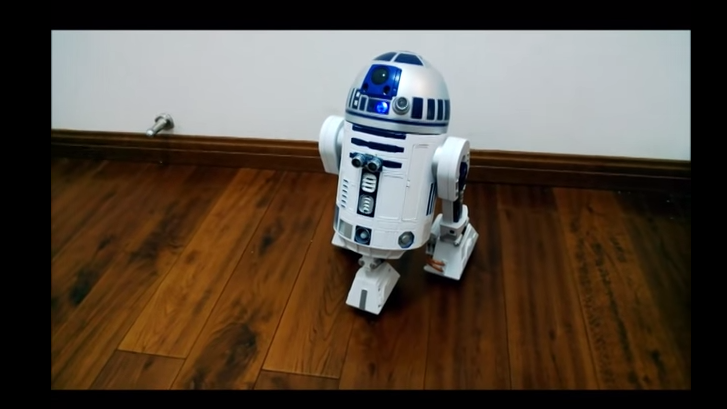 The PiFM
1 img1 paritition
MP3 … a jedem
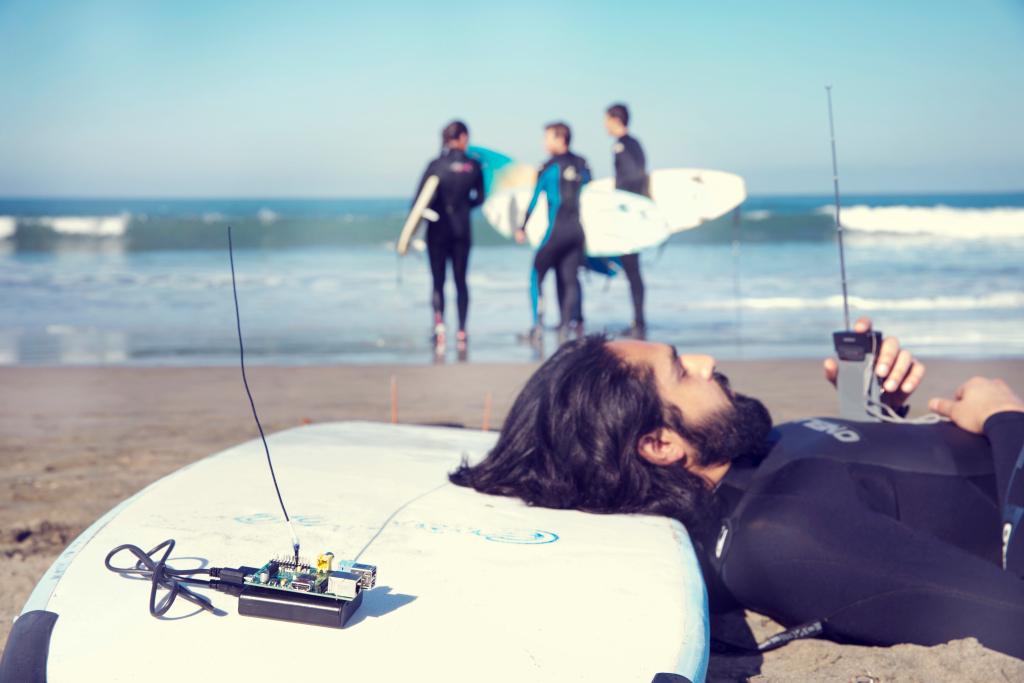 Ale už dost kecání… jdeme na to!
Dětské hrátky s RasPi
Než si nastavíte síť + VNC viewer…

U mne za to může Europen:
Želiv - Scratch - algoritmy vizuálně
Vílanec - Arduino - snadné I/O, A. nano 
Herbertov - Raspberry - vše v jednom, konektivita
Scratch
Co to je, možnosti, nároky, verze
http://scratch.mit.edu/
Hrací plocha
Zásobník stavebních prvků
Editor programu (pro pozadí i postavy)
Editor potaviček a pozadí
Hrací plocha
Programové prvky
Základní programové bloky (cykly, podmínky)
Práce s daty (proměnné, funkce, operátory)
Interakce s hrací plochou (pohyb, souřadnice, test kolize...)
Zvuky, změna vzhledu postavičky nebo pozadí, kreslení na plochu...
Komunikace mezi moduly - zasílání zpráv, sdílené proměnné...
První program
Cvičení (pohyb):

Na vybrané klávesy pohněte postavičkou,  změňte pozadí nebo zahrajte vybraný zvuk.
Ale my chceme I/O operace
Knihovna ScratchGPIO5 http://cymplecy.wordpress.com/scratchgpio/

Rozšíření Scratch pro práci s GPIO obsahuje:
práci s piny GPIO
přímou podporu některých senzorů (vzdálenost, teplota)
pohony, PWM, krokové motory, serva
podpora některých rozšiřujících karet
Číslování PINů GPIO
Dva systémy číslování:
PIN (pozice na desce)
GPIO (podle I/O čipu)
Např. PIN11=GPIO17
Dále používáme vždy PIN číslování.
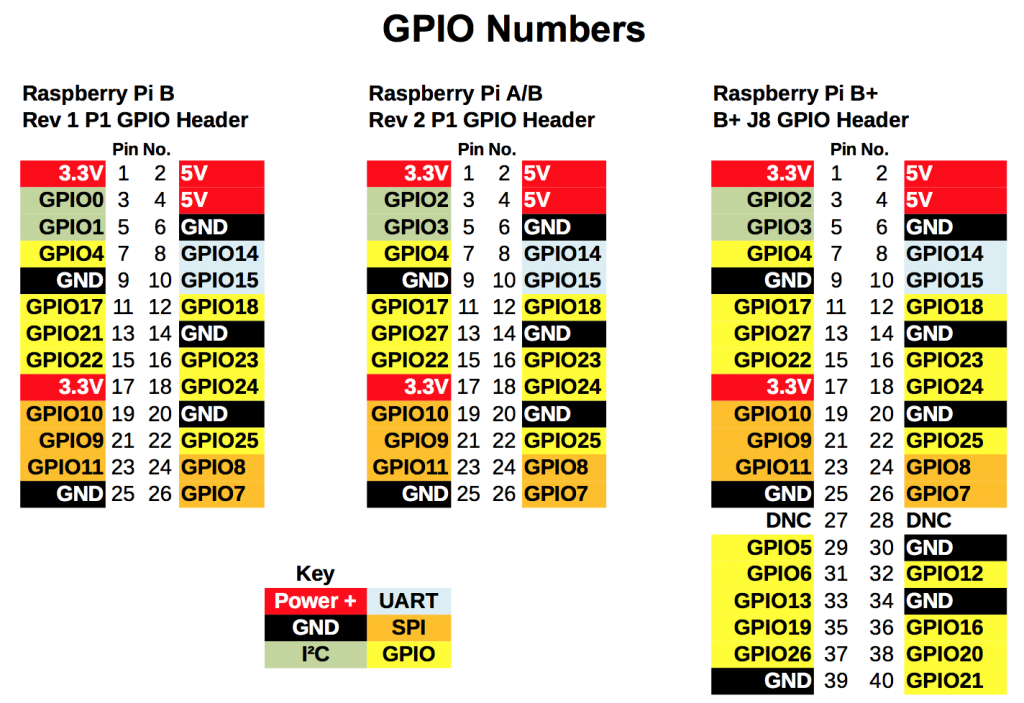 ScratchGPIO5
Úvodní nastavení GPIO (výtah z dokumentace):
set pins 11,12,13,15,16 and 18 as outputs 
all other pins as inputs with internal pull-up resistors enabled
Ovládání výstupů:
broadcast (zprávy pin11on, pin11off, allon, alloff...)
globální proměnná PINu (pin11...)
http://cymplecy.wordpress.com/2013/04/22/scratch-gpio-version-2-introduction-for-beginners/
Tak si zablikáme
Cvičení: rozblikejte LED připojenou na PIN11.
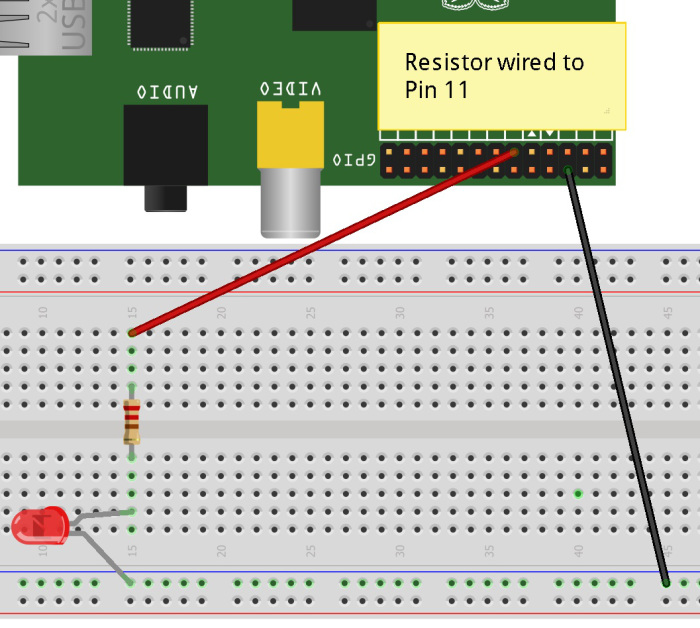 Odbočka ke sběrnicím
Co vydrží GPIO: 
výstup max 8 (16) mA jeden výstup, max 50 mA dohromady.
vstup 0-3,3V
http://www.mosaic-industries.com/embedded-systems/microcontroller-projects/raspberry-pi/gpio-pin-electrical-specifications 
posílení výstupů: tranzistor, relé, integrované spínače pro krokové motory, H můstek...
ochrana vstupů proti rušení a přepětí, pull up a pull down resistor
optočlen, izolační oddělovač...
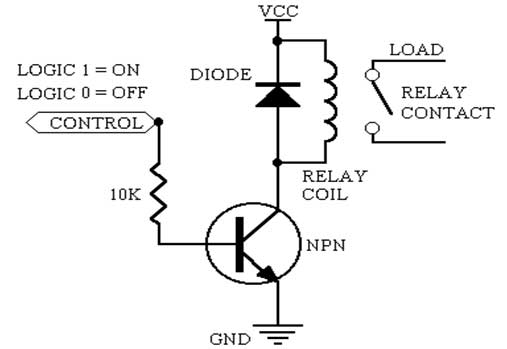 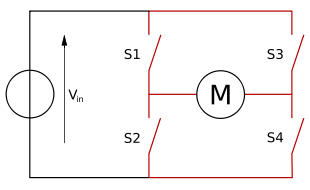 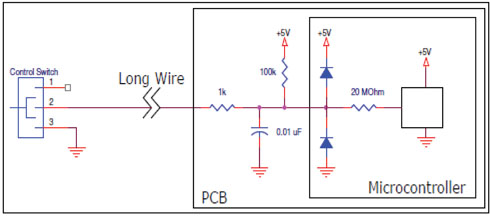 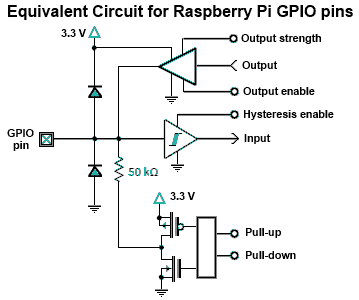 GPIO náhradní schéma PINu
Tlačítko
vybraný vstupní PIN propojíme tlačítkem s “0”,
pull-up rezistor nemusíme použít, je aktivován.

Cvičení: na stisk tlačítka zahrajeme melodii nebo aktivujeme postavičku.
A co analogové vstupy?
Pro potenciometr, fotorezistor, měření napětí akumulátorů…

RasPi nemá std analogové vstupy - co s tím?
RC člen, měříme čas nabíjení: http://abyz.co.uk/rpi/pigpio/ex_LDR.html
External ADC (MCP3008) https://learn.adafruit.com/reading-a-analog-in-and-controlling-audio-volume-with-the-raspberry-pi/connecting-the-cobbler-to-a-mcp3008
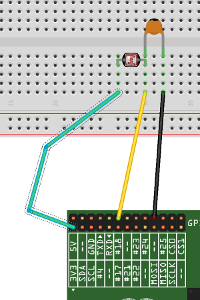 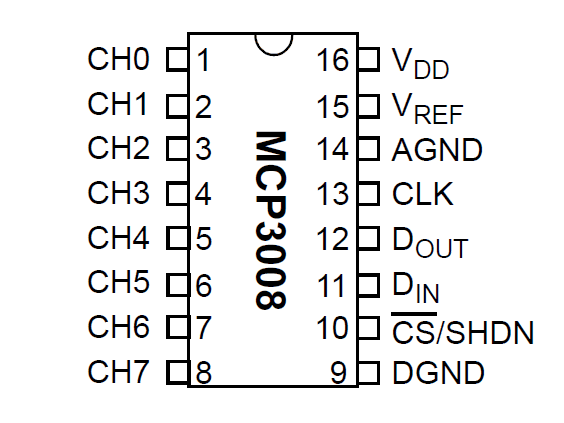 Tlačítko a LEDka
Cvičení:
sestavte postupně programy simulující různou funkci spínače světla:
při stisku tlačítka se LED svítí, při uvolnění zhasne
při stisku tlačítka se LED rozsvítí a zhasne po stanoveném čase
při prvním stisku tlačítka se LED rozsvítí, při druhém zhasne.
RasPi Expansion Boards
Růzé rozšiřovací karty: napájení RasPi ve větším rozsahu, ochrana sběrnic, LED a tlačítka, ovládání motorů a serv, konvertory seriových linek, HiFi audio, Arduino bridge, LCD displeje, ADC a DAC konvertory, vývojové desky…

Podrobný seznam viz třeba:
http://elinux.org/RPi_Expansion_Boards
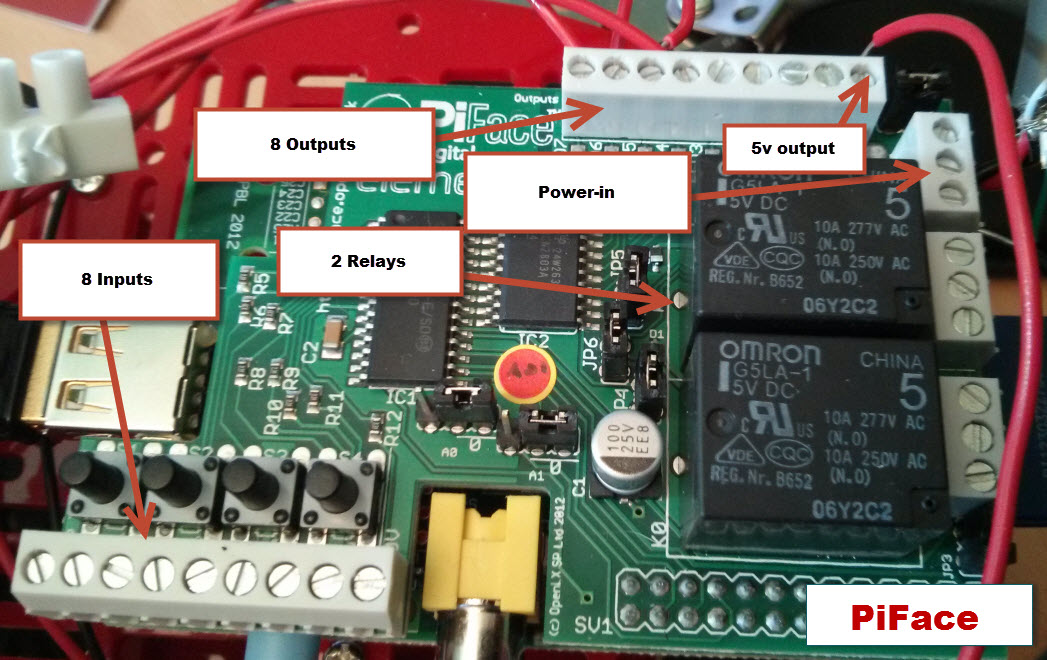 Tech Specs
2 Changeover Relays*
4 Tactile Switches
8 Digital Inputs
8 Open-Collector Outputs
8 LED Indicators
Graphical Emulator
Easy to program in Python 3 and 2, Scratch and C
Support for interrupts
Raspberry Pi Interface - http://www.piface.org.uk/
Řízení výkonu
PWM - Pulse Width Modulation
proměnná power11 (0-100)
řízení výkonu LED nebo motoru, 
míchání barev (RGB LED)

Cvičení: napište ovládací program pro řízení svitu LED pomocí dvou kláves klávesnice (0-100%, krok 10)
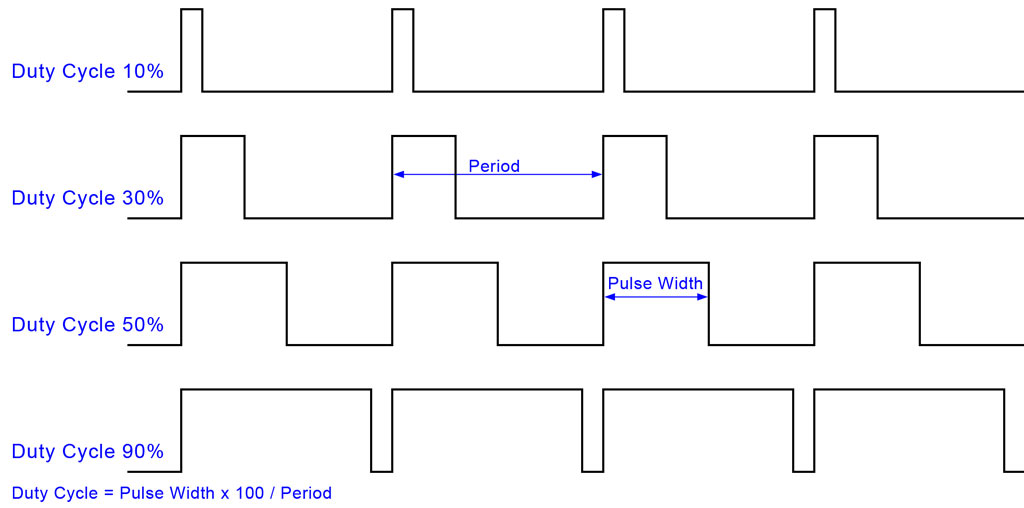 Krokové motory a serva
http://cymplecy.wordpress.com/scratchgpio/using-stepper-motors/
aktivace motoru
rychlost otáčení
pozice



Full Servo support only available in ScratchGPIO6
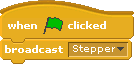 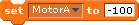 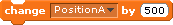 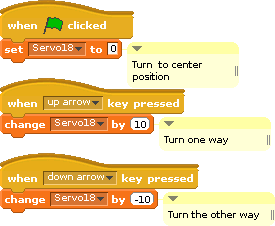 Senzory pro ScratchGPIO5
Přehled
http://cymplecy.wordpress.com/scratchgpio/visual-command-guide/
Vzdálenost - sonar 
http://cymplecy.wordpress.com/2013/04/23/scratch-gpio-v2-add-on-modulesboards/
Teplota
http://cymplecy.wordpress.com/scratchgpio/temperature/
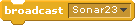 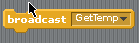 Obecné senzory a moduly
Celé spektrum senzorů a ovládacích obvodů, vhodné pro různé platformy jednodeskových počítačů (Arduino, RasPi...)
Vstupy: teplota, vlhkost, osvětlení, PIR, otřesy, hluk, mag. pole, kompas, 3D zrychlení, klávesnice...
Výstupy: H-můstek, krokový motor, relé, výkonové spínače, displeje...
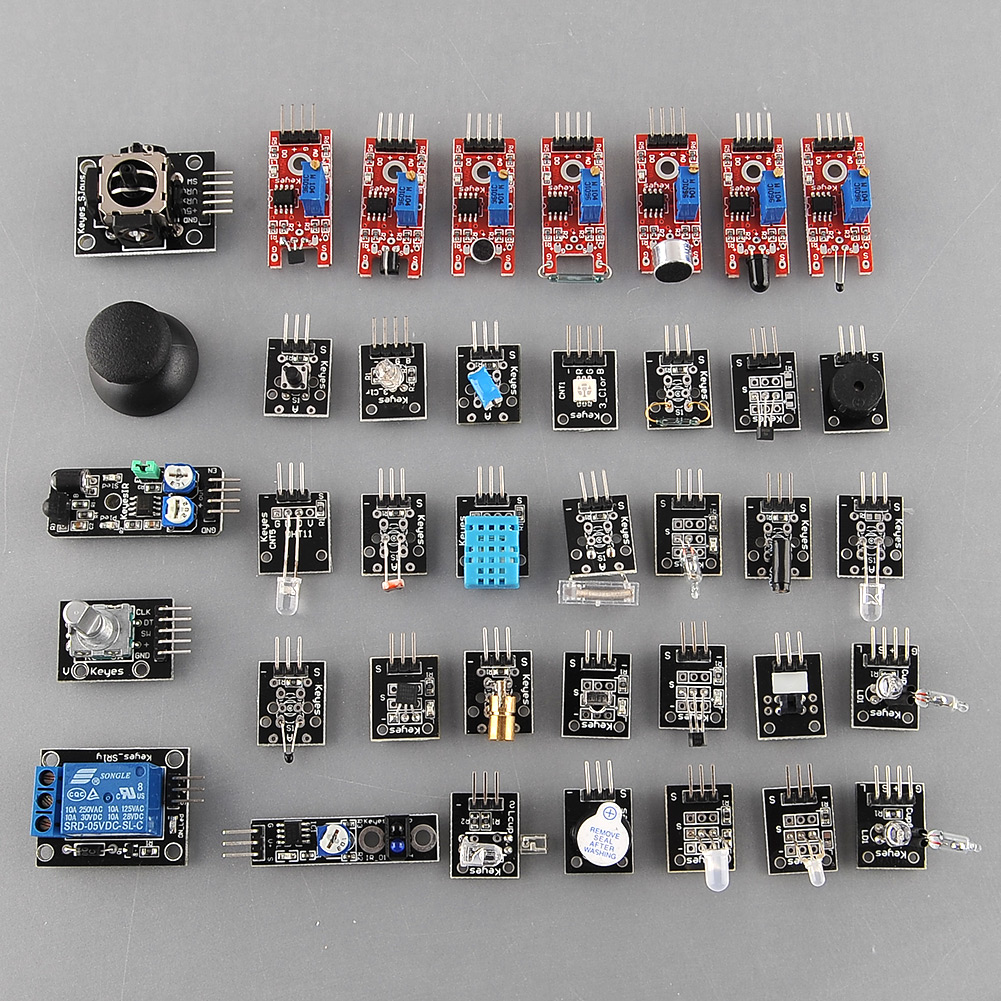 Package Contents:
- 1 x Small passive buzzer module KY-006
- 1 x 2-color LED module KY-011
- 1 x Hit sensor module KY-031
- 1 x Vibration switch module KY-002
- 1 x Photo resistor module KY-018
- 1 x Key switch module KY-004
- 1 x Tilt switch module KY-020
- 1 x 3-color full-color LED SMD modules KY-009
- 1 x Infrared emission sensor module KY-005
- 1 x 3-color LED module KY-016
- 1 x Mercury open optical module KY-017
- 1 x Yin Yi 2-color LED module 3MM KY-029
- 1 x Active buzzer module KY-012
- 1 x Temperature sensor module KY-013
- 1 x Automatic flashing colorful LED module KY-034
- 1 x Mini magnetic reed modules KY-021
- 1 x Hall magnetic sensor module KY-003
- 1 x Infrared sensor receiver module KY-022
- 1 x Class Bihor magnetic sensor KY-035
- 1 x Magic light cup module KY-027
- 1 x Rotary encoder module KY-040
- 1 x Optical broken module KY-010
- 1 x Detect the heartbeat module KY-039
- 1 x Reed module KY-025
- 1 x Obstacle avoidance sensor module KY-032
- 1 x Hunt sensor module KY-033
- 1 x Microphone sound sensor module KY-038
- 1 x Laser sensor module KY-008
- 1 x 5V relay module KY-019
- 1 x Temperature sensor module KY-001
- 1 x Temperature sensor module KY-028
- 1 x Linear magnetic Hall sensors KY-024
- 1 x Flame sensor module KY-026
- 1 x Sensitive microphone sensor module KY-037
- 1 x Temperature and humidity sensor module KY-015
- 1 x XY-axis joystick module KY-023
- 1 x Metal touch sensor module KY-036
- 1 x Transparent plastic tool box
The Ultimate Sensor Collection
Pozor na napájení 5V a výstupy do 3,3V prostředí RasPi
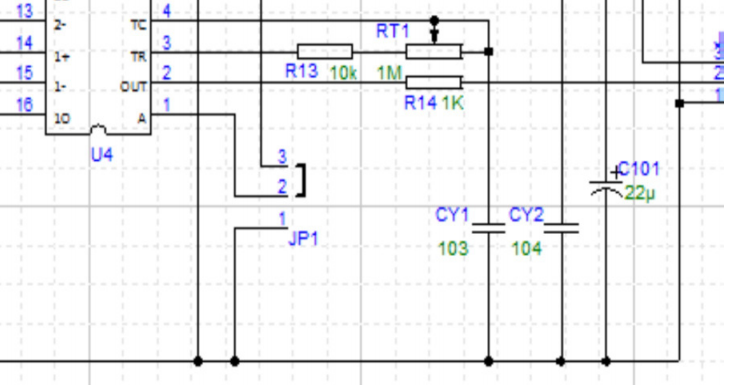 PIR čidlo - vnitřní zapojení výstupní části
Dobrou noc děti
dotazy
diskuze

Následuje krátká přestávka a po ní program pro dospělé...
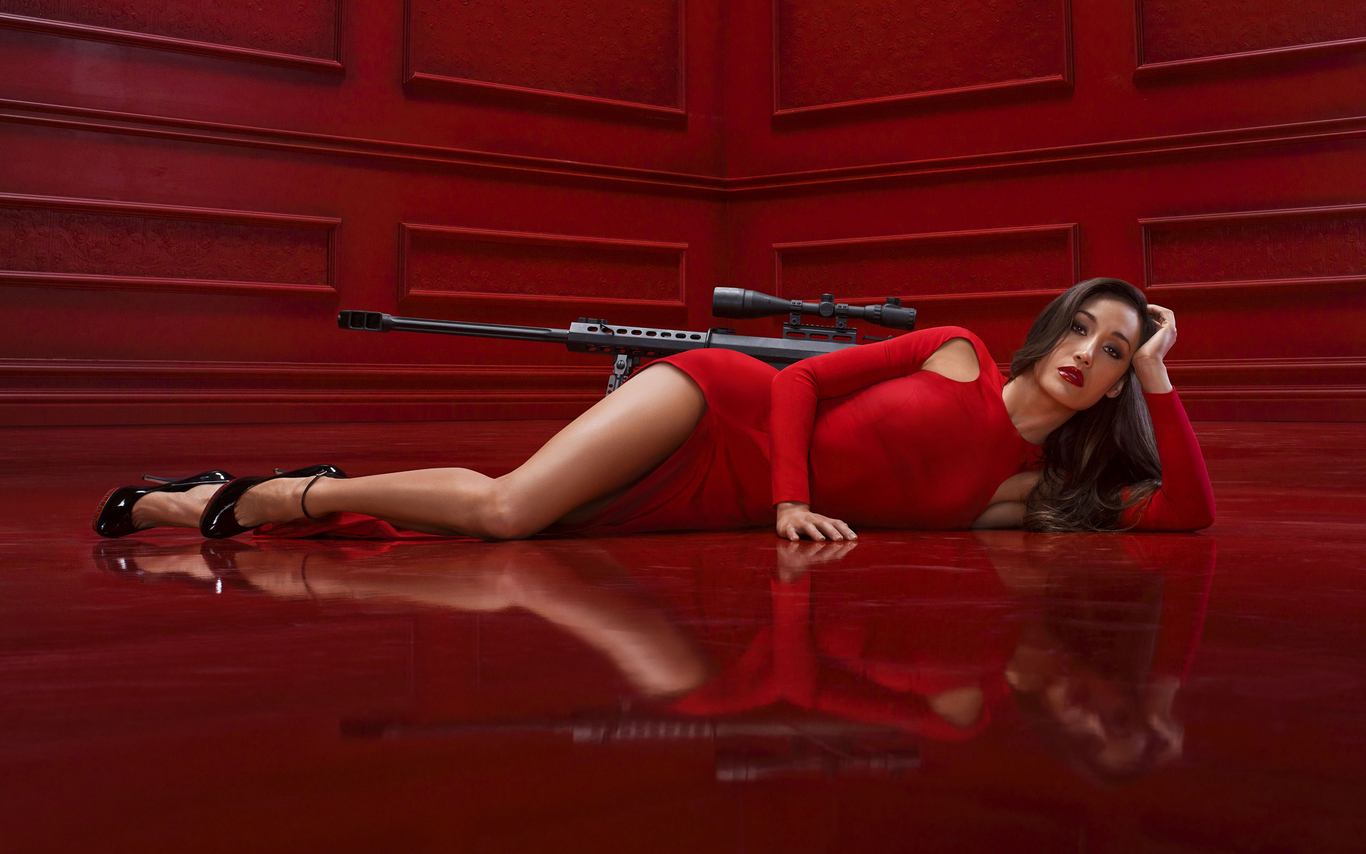 Strážce domácího krbu podle Čuby++
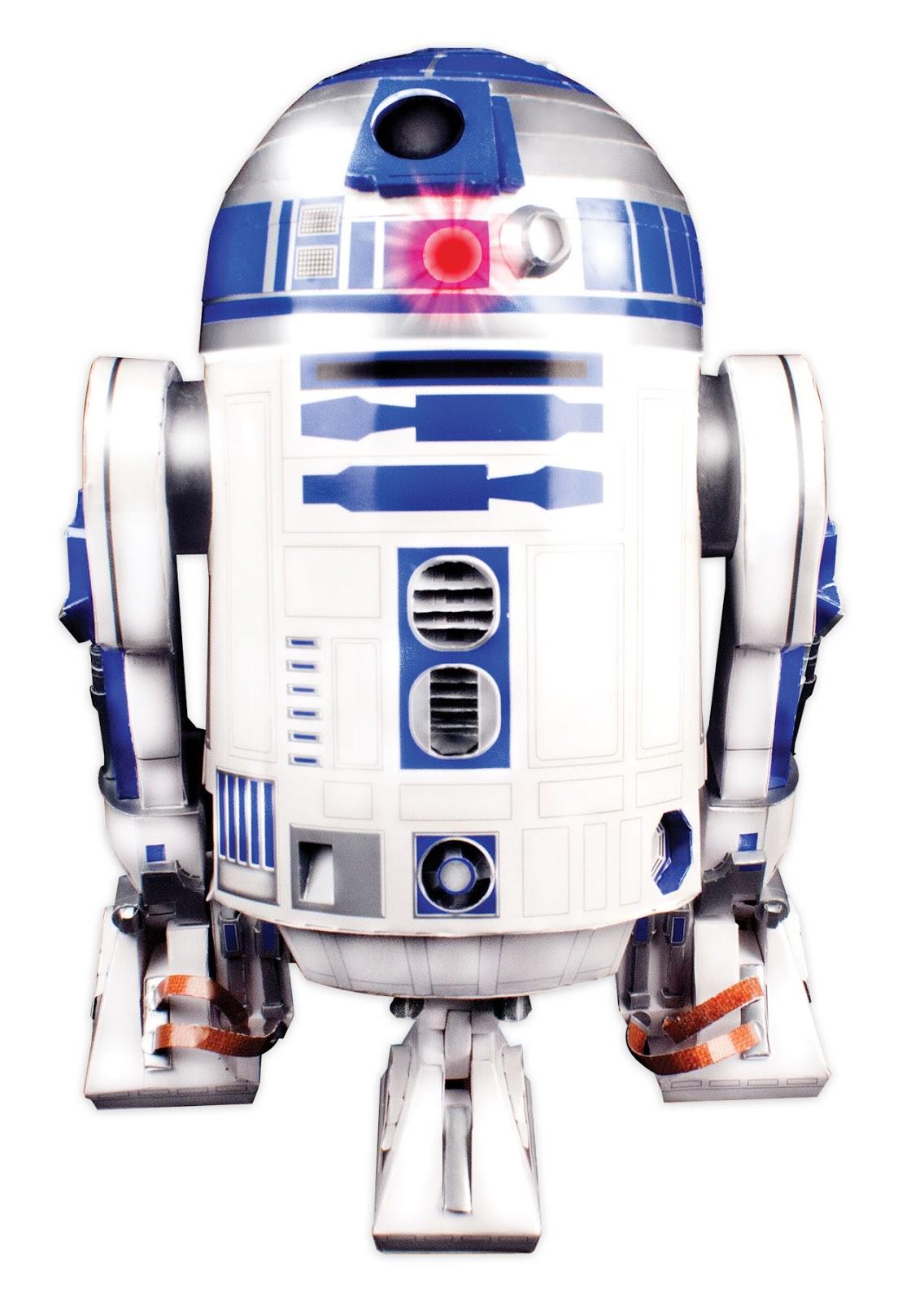 tedy vlastně takhle
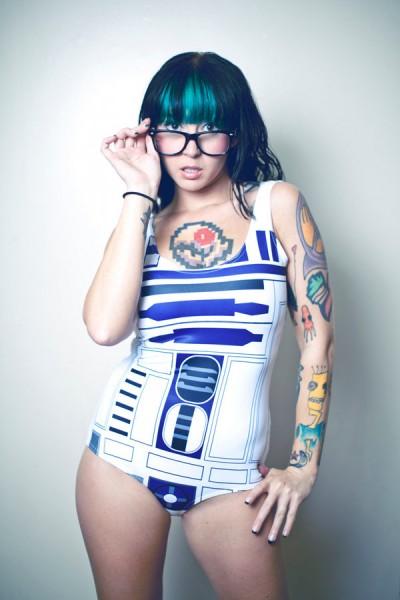 v tomhle
RasPi	access
ssh / vnc
editor podle uvážení (vi, vim, mc, joe …)
sudo bash 
drzim palec
Python
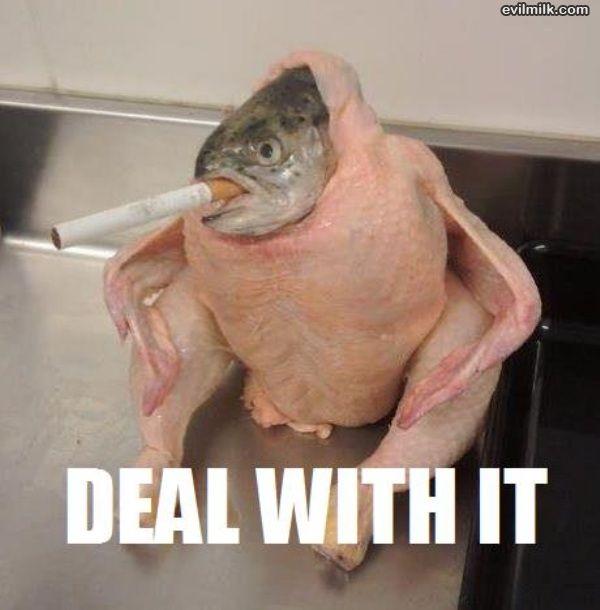 Proč proboha python?
knihovny a komunita

Python code is easy to use 
Python uses indentation to identify blocks of code.
Perl is a much older language
Shell is way older…
Python
programy v 
/home/pi/europen/
Dokumentace na 
www.t1.cz/eo/tutorial 
a na flashkách
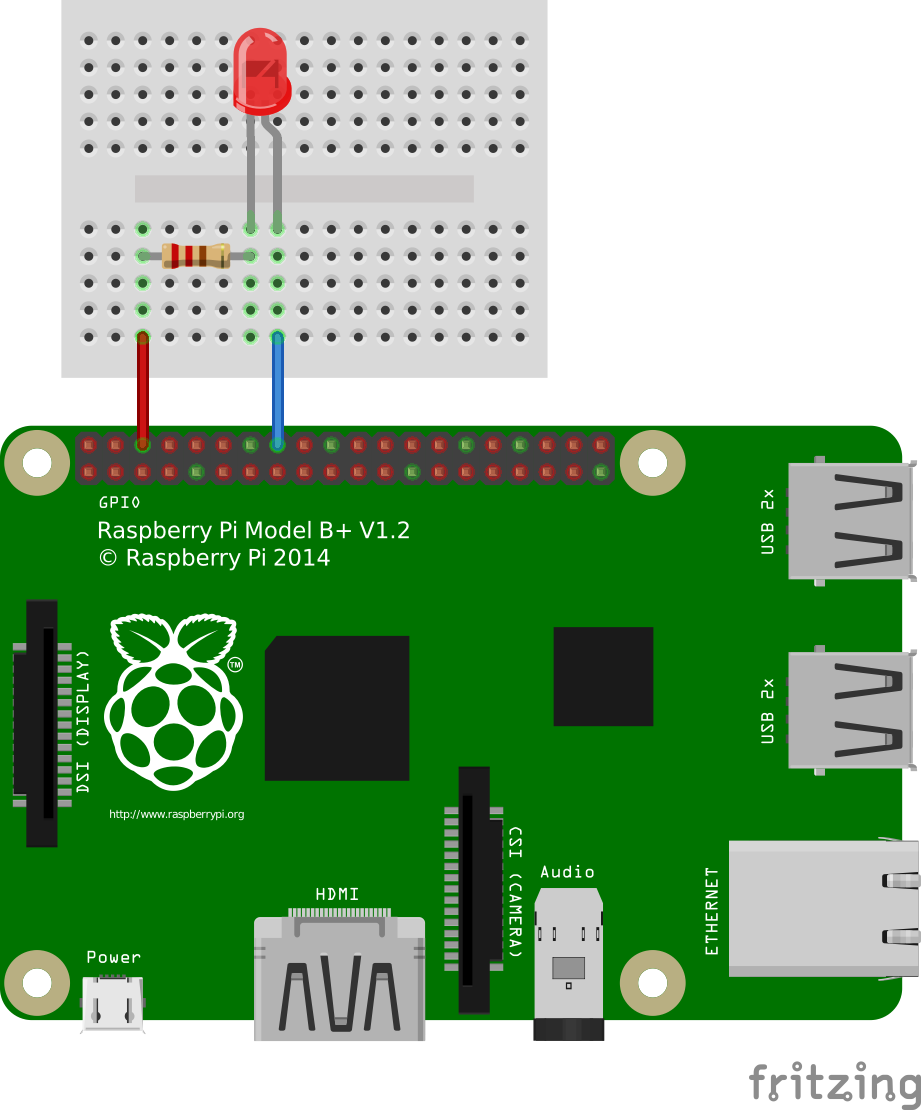 LED’s go
je třeba něco dodat?
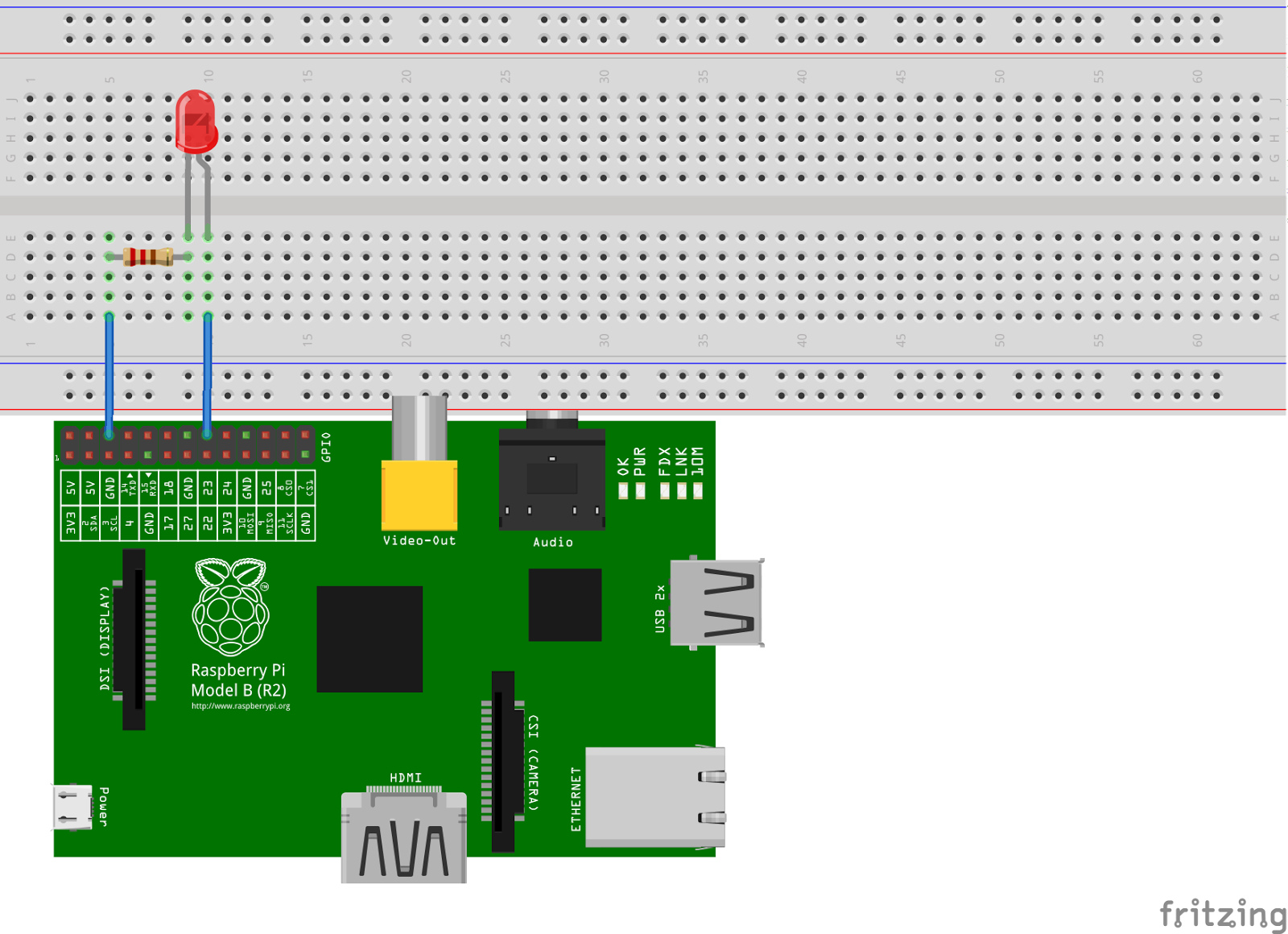 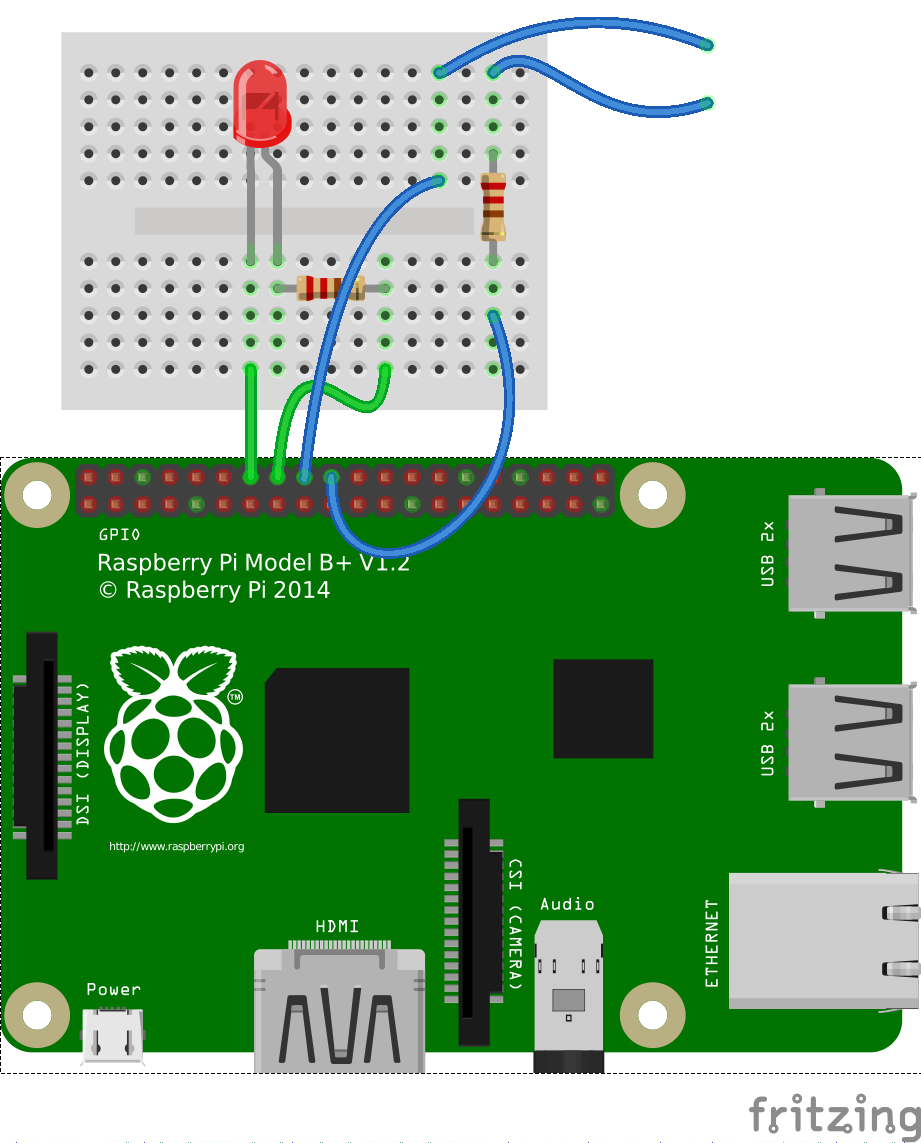 Switch me
NA 5 způsobů
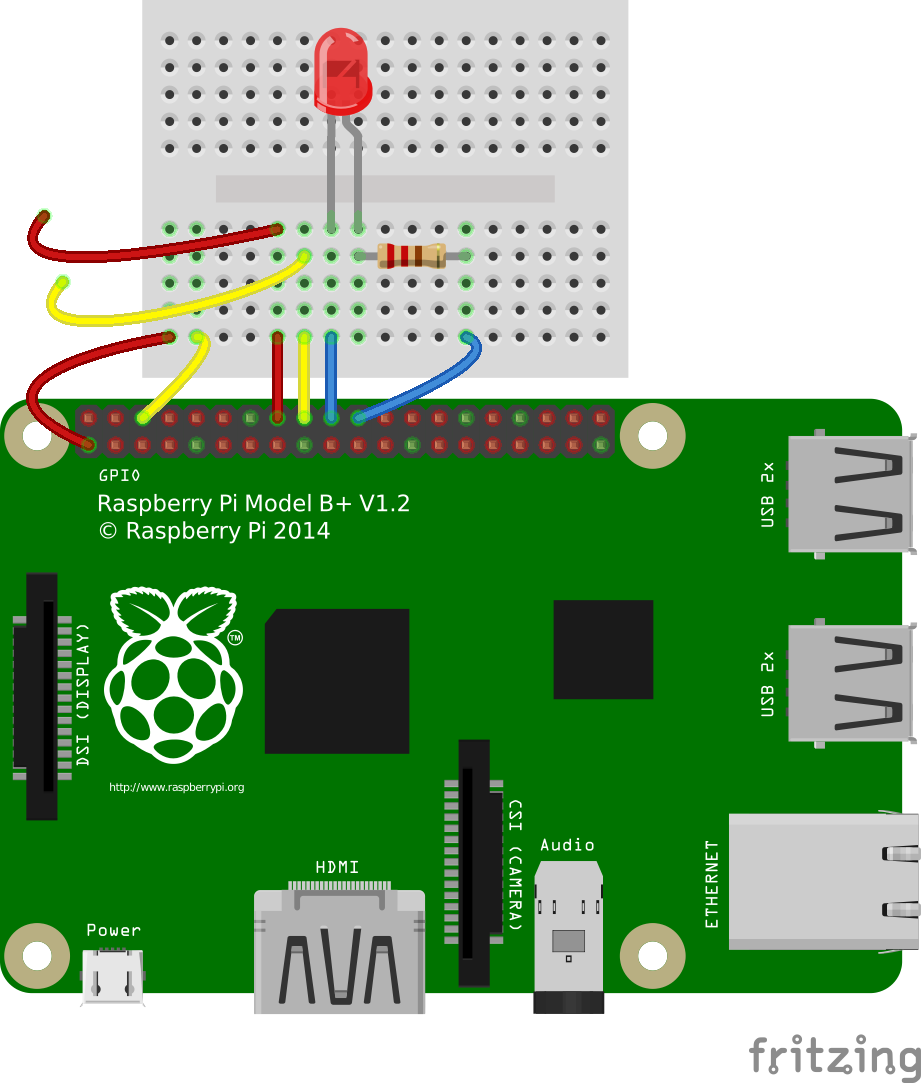 Switch me 2
Pull UP/ Pull DOWN

žlutej na žlutej 
červenej na červenej
Teplo, ale pomalu
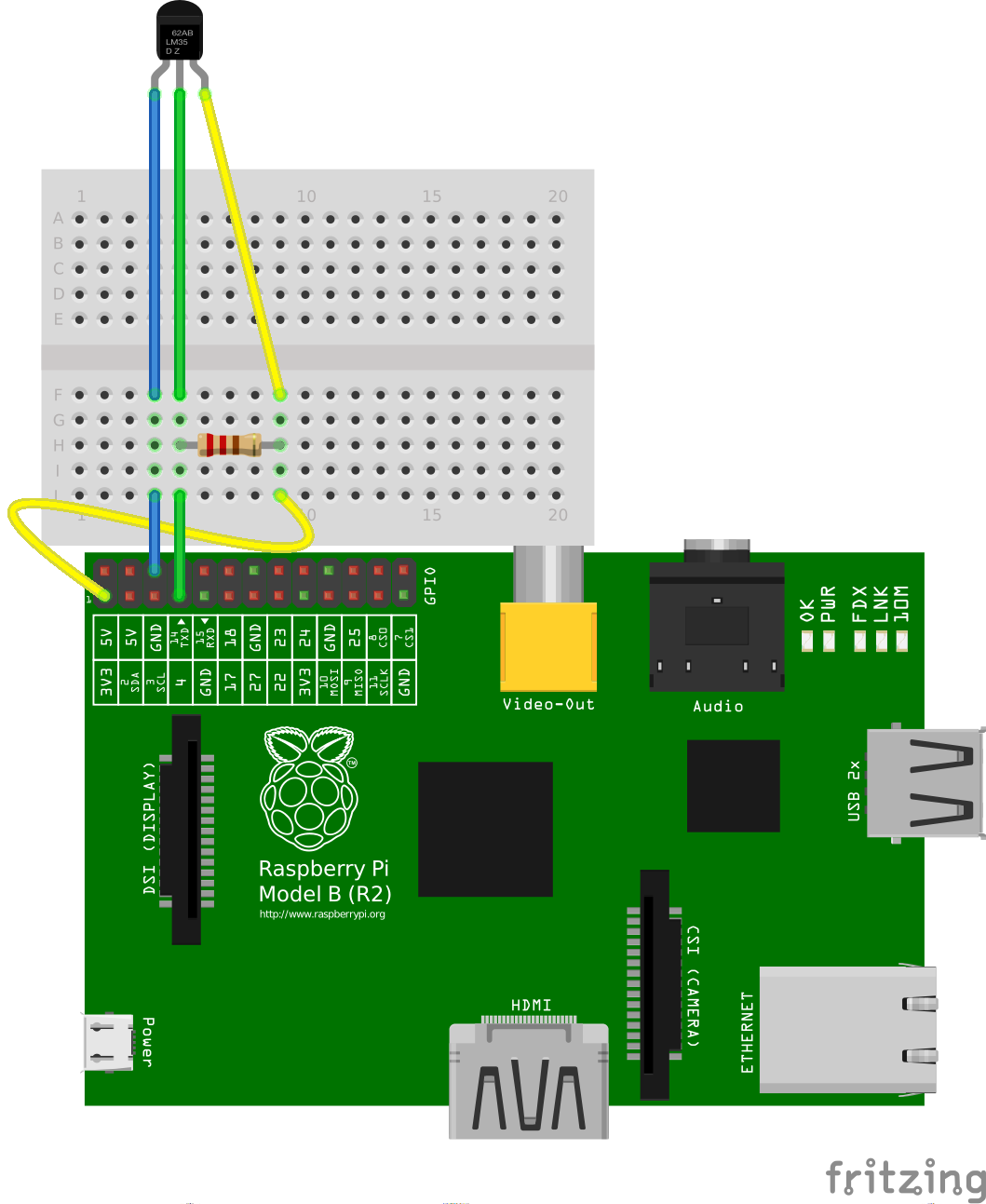 Jdeme do Linuxu:
moduly do jádra 
zjistit adresář
modifikovat skript
číst
ale kam zapisovat 
CRON
httpd
modprobe w1-gpio
modprobe w1-therm
	
cd /sys/bus/w1/devices/
cd 28*
/sys/bus/w1/devices/28-000005a8f749# watch " cat w1_slave "
Teplo, ale pomalu na web
crontab -e  (edit)
*/5 * * * * /muj-skript-cteni-tepla > /var/www/teplicko.txt

http://10.1.1.10/teplicko.txt
no ale chybí datum a čas. 

Předělejte skript tak, aby výstup byl soubor teplo.csv:
datum,čas,teplota  

hint: 
man date
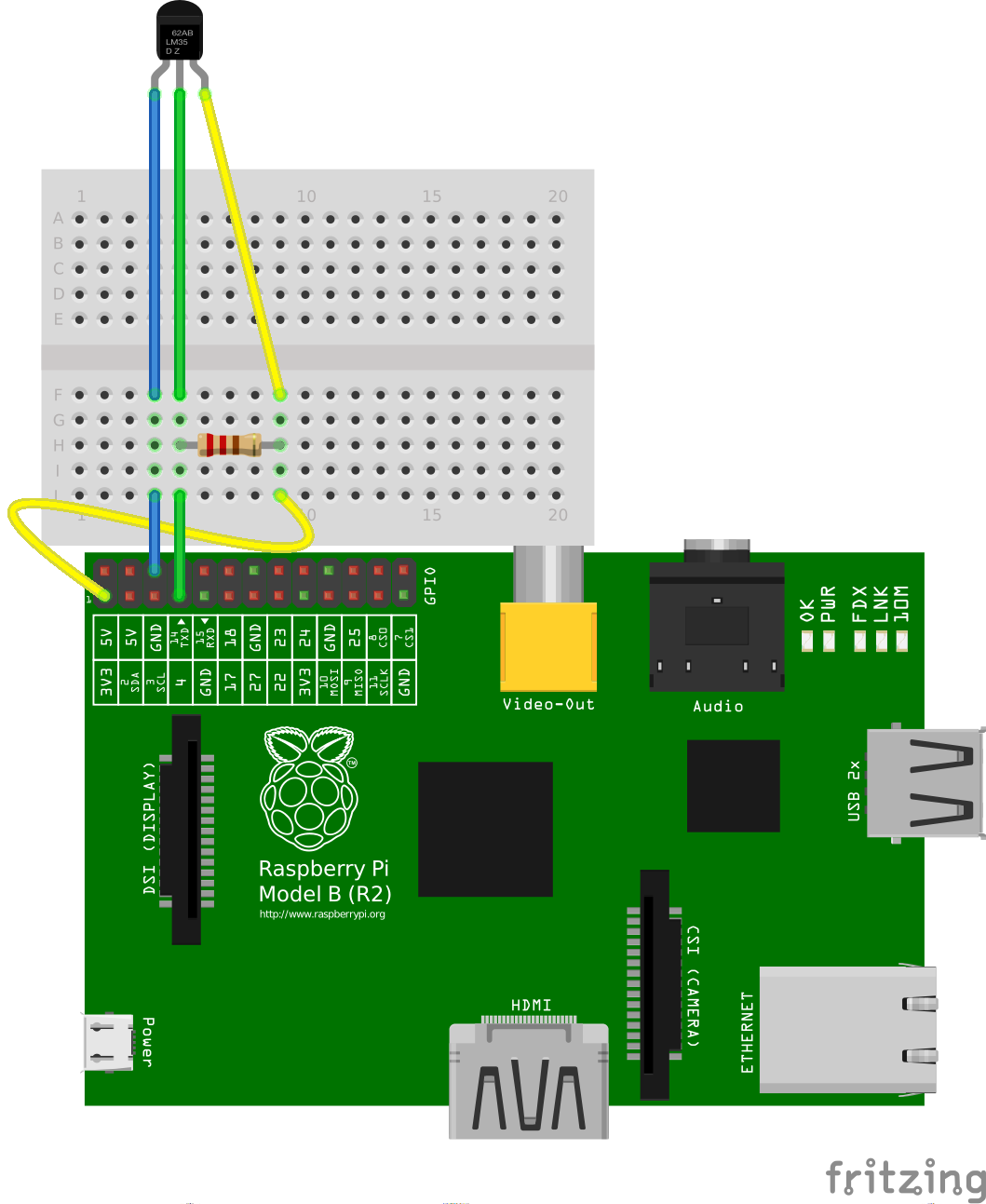 Vlhko poprvé blbě
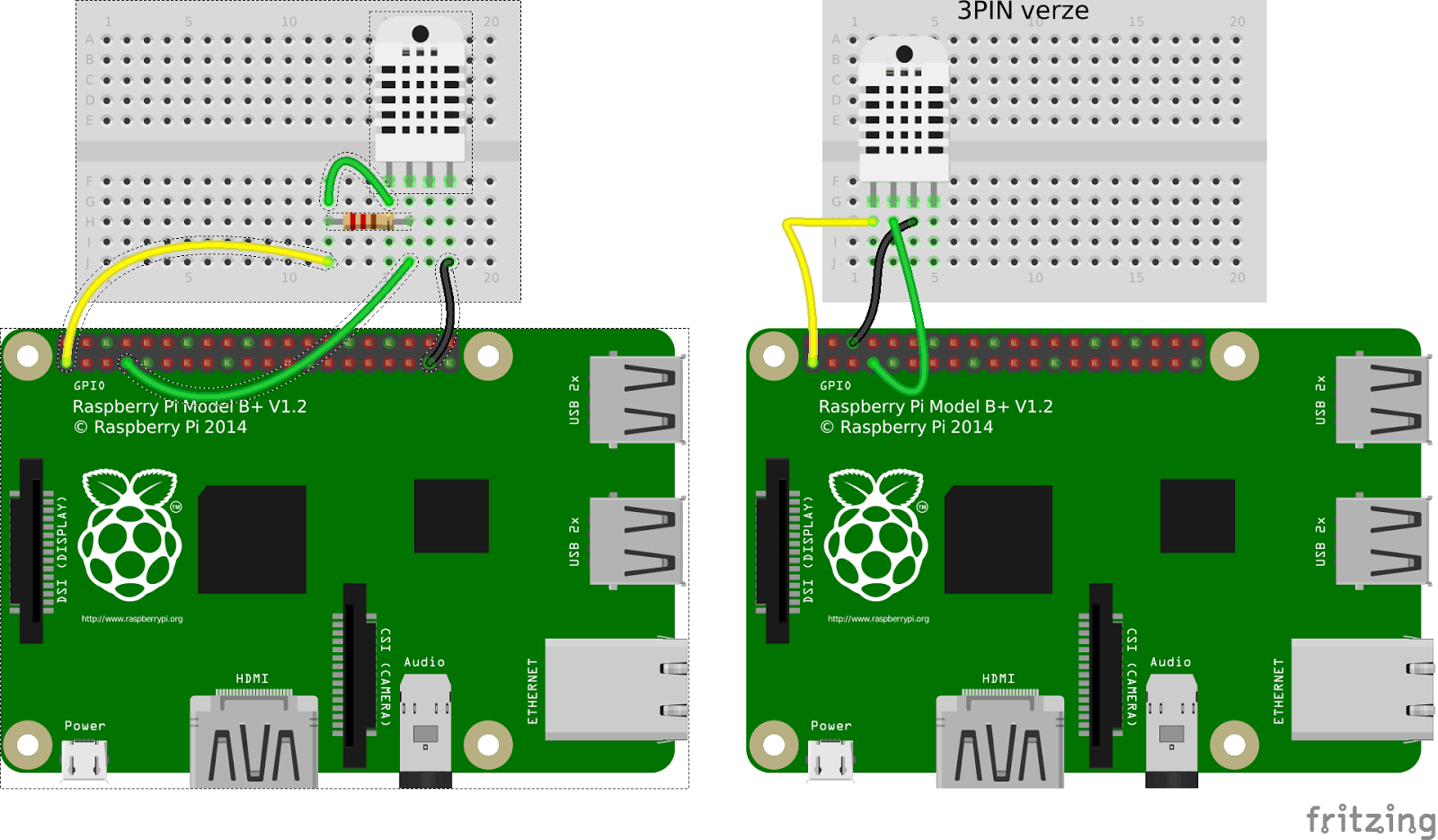 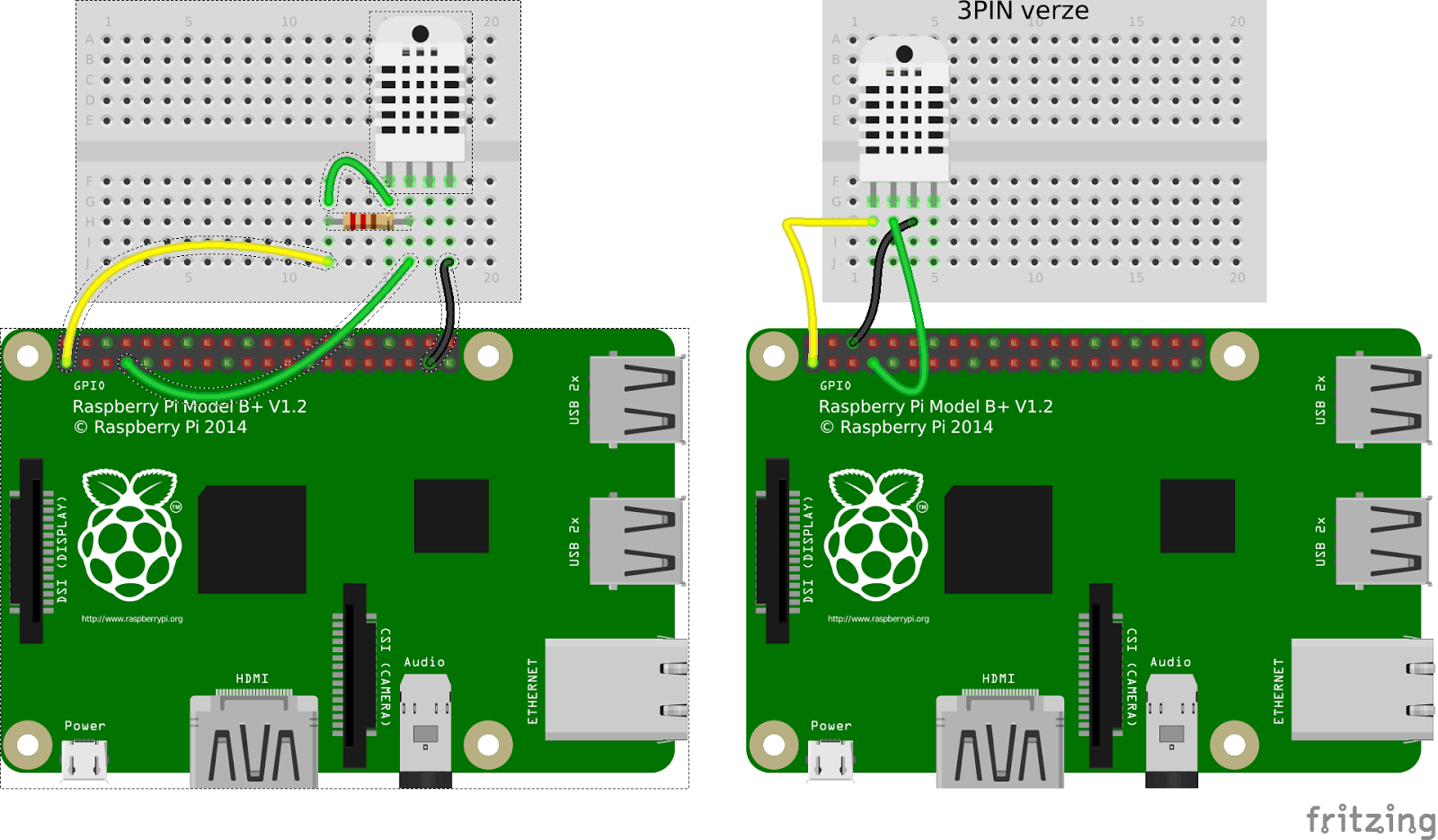 Vlhko poprvé blbě
Vlhko poprvé blbě
python kód je nestabilní, počítá špatně … ale máme do toho vhled

lépe pomocí specializovaného AdafruitDHT.py:
VLHKO/Adafruit_Python_DHT/examples/AdafruitDHT.py 11 4

11 = typ cidla
4 = GPIO (BCM)
Vlhko poprvé do oblak
Adafruit_Python_DHT/examples/google_spreadsheet-pepik.py

GDOCS_EMAIL            = 'user@gmail.com'GDOCS_PASSWORD         = 'husleheslo'GDOCS_SPREADSHEET_NAME = 'vlhko1'


Mrk na   t1.cz/eo/vlhko.html
KDO MI LOUPÁ ...
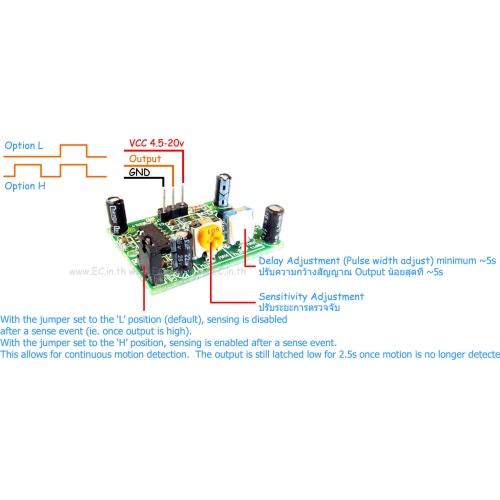 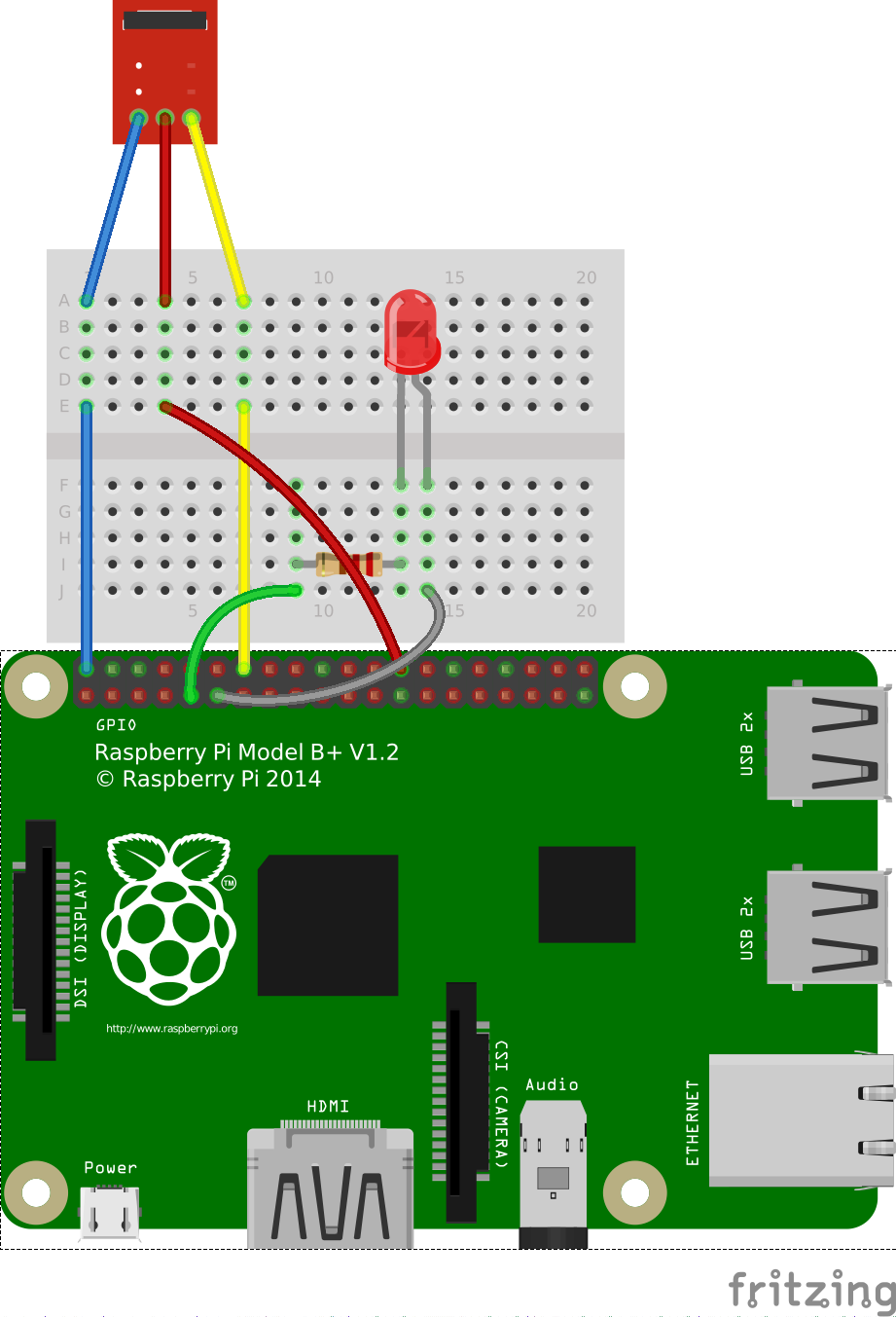 pir
Delay nastavit na minimum
Citlivost na polovic
Notifikace?
jak přečíst hodnoty
jak detekovat pohyby
co ale s tím? 

Třeba: www.pushbullet.com
Pushbullet connects your devices, to share almost anything between them.
Notifikace PushBullet.com
#!/bin/bashAPI="YOURKEY"MSG="$1"curl -u $API: https://api.pushbullet.com/v2/pushes -d type=note -d title="Alert" -d body="$MSG"


$ pushbullet.sh "Jupii."
Dohromady
Umíme detekovat stavy a hodnoty
Umíme zjistit pohyb
Umíme to poslat dál 


ruku na srdce - co ještě chcete? ;-)
Limit jste vy
tak hurá do toho. 

Kamerka
Senzor vzdálenosti 
Jiná PIR čidla
Více teplotních senzorů najednou 
WiFi dongle 
...
pushbullet.sh “DIKY”
Jirka Bořík 
Jakub Čuba++ Urbanec